Health Care-associated Infection (HCAI)( Nosocomial” or “hospital” infection)
Fahad AL Majid. MD
Associate prof of medicine.
1438
Health Care-associated Infection (HCAI)( Nosocomial” or “hospital” infection)
An infection occurring in a patient during the process of care in a hospital or other health-care facility which was not present or incubating at the time of admission. 

This includes infections acquired in the health-care facility but appearing after discharge.
Colonization
Colonization :
   The presence of microorganisms on
   skin, on mucous membranes, 
   in open wounds, or 
   in excretions or secretions
BUT : are not causing adverse clinical signs or symptoms.
HEALTH CARE WORKERS.
Workers in the health care are at risk of occupational exposure to bloodborne:
Exposures can occur via needle stick injury, exposure to mucous membranes, or non-intact skin: 
HIV/AIDS , Hepatitis B and  Hepatitis C 
infected person’s respiratory secretions, such as through coughing
Tuberculosis ,MERS-COV, H1N1:
Estimated rates of HCAI worldwide
In modern health-care facilities in the developed world: 5–10% of patients acquire one or more infections
In developing countries the risk of HCAI might exceed 25%.
In intensive care units, HCAI affects about 30% of patients and the attributable mortality may reach 45%
Source of infection
1) Endogenous
 Body sites, such as   the skin, nose, mouth, gastrointestinal (GI) tract, that are normally inhabited by microorganisms.

   2) Exogenous :
Sources are those external to the patient, such as patient care personnel, visitors, patient care equipment, medical devices, or  the health care environment.
The impact of HCAI
Effects of health care associated infection:
Increased mortality & morbidity
Prolonged hospital stay
Increased drugs bill
Increased staffing costs
Demoralising for staff & patients
Decreased public confidence in hospitals & doctors
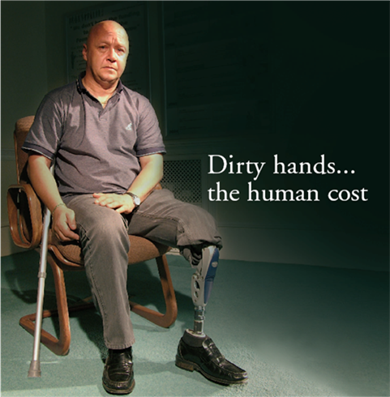 Most frequent sites of infection and their risk factors
LOWER RESPIRATORY TRACT INFECTIONS

Mechanical ventilation
Aspiration
Nasogastric tube
Central nervous system depressants
Antibiotics and anti-acids
Prolonged health-care facilities stay
Malnutrition
Advanced age
Surgery
Immunodeficiency
URINARY TRACT INFECTIONS

Urinary catheter
Urinary invasive procedures
Advanced age
Severe underlying disease
Urolitiasis
Pregnancy
Diabetes
34%
13%
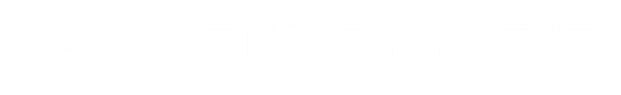 SURGICAL SITE INFECTIONS          17%
 
Inadequate antibiotic prophylaxis
Incorrect surgical skin preparation
Inappropriate wound care 
Surgical intervention duration
Type of wound
Poor surgical asepsis
Diabetes
Nutritional state
Immunodeficiency
Lack of training and supervision
BLOOD INFECTIONS

Vascular catheter
Neonatal age
Critical care Severe underlying disease
Neutropenia
Immunodeficiency
New invasive technologies
Lack of training and supervision
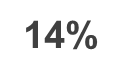 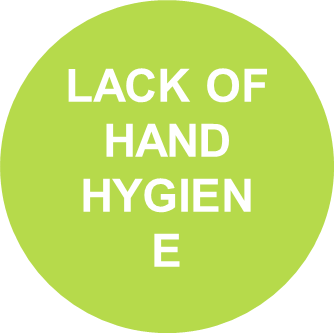 URINARY TRACT INFECTIONS
Account for 35-45% 
   3% of bacteriuric develop   bacteremia 
   Important source of multi-drug resistant bacteria.
    Almost all are preceded by :  (3-10 % risk)

Urinary catheter.
Urinary invasive procedures.

Risk factors:
Advanced age                                         Pregnancy
Severe underlying disease                      Diabetes
Catheter-associated urinary tract infections
Virtually all healthcare-associated UTIs are caused by instrumentation of the urinary tract (mainly catheters).
15-25% of hospitalized patients receive urinary catheters during their hospital stay
URINARY TRACT INFECTIONS
The most important risk factor for developing a catheter-associated UTI (CAUTI) is:
         prolonged use of the urinary catheter
Impact of HCUTI
Catheter-associated UTIs can result in increased mobidity, mortality*,
 hospital cost, and length of stay.
 Bacteriuria can lead to :
unnecessary antimicrobial use, and 
urinary drainage systems are often reservoirs for multidrug-resistant bacteria and a source of transmission to other patients.
Pathogenesis
Pathogen Spread up the periurethral space from the patient:
     1) perineum  
     2) GI-Tract  
OR
Via intraluminal contamination of the catheter
Diagnosis
Symptomatic urinary tract infection:
Must meet at least 1 of the following criteria
    with no other recognized cause:
Fever ( 38.8C), urgency, frequency, dysuria, or suprapubic tenderness and 
a positive urine culture, that is, >105 microorganisms per 1 cc of urine with no more than 2 species of microorganisms.
Catheter-associated Urinary Tract Infections
Asymptomatic bacteriuria
 Must meet at least 1 of the following criteria:
an indwelling urinary catheter within 7 days
       and
a positive urine culture, with no more than 2 species of microorganisms and
NO fever (.388C), urgency, frequency, dysuria, or suprapubic tenderness.
Catheter-associated Urinary Tract Infections
Comments
A positive culture of a urinary catheter tip is not an acceptable laboratory test to diagnose a urinary tract infection.
Prevention of catheter-associated UTIs
A]   Catheters should be used only when necessary and for the shortest amount of time possible.
 
      patients with catheters be assessed at least daily so that the catheter can be removed as soon as possible
B]  only properly trained individuals are responsible for insertion of
Hand hygiene should be performed immediately before and after insertion or manipulation of the catheter. 
Maintain unobstructed urine flow 
the collection bag below the level of the bladder at all times, and empty the collection bag regularly using a separate clean container for each patient.
PREVENTION
Catheters should not be used as:
 a substitute for nursing care of patients with incontinence, 
as a means for obtaining urine for culture or other diagnostic tests,
 or for an extended period of time after surgery.
Catheter-associated Urinary Tract Infections
Measures to reduce the risk:
Topical meatal antibiotics.
Drainage bag disinfectant, or anti-infective catheter ..all not helpful.
Irrigation of the catheter: increase the risk
. Condom catheter:
1) infection is similar to indweling catheter .
Selective de-contamination of the gut might help to reduce the risk but not routinely used
SURGICAL  SITE INFECTION 17%
A surgical site infection is an infection that occurs after surgery in the part of the body where the surgery took place.
SURGICAL  SITE INFECTION
Occur in 2%–5% of patients undergoing inpatient surgery.
 account for 17-20% of all HAIs in hospitalized patients
Each SSI is associated with approximately 7–11 additional postoperative hospital-days
Patients  have a 2–11-times higher risk of death compared with operative patients without an SSI.
SURGICAL  SITE INFECTION
Patient has at least 1 of the following:
 A) Purulent drainage from the superficial incision
b) Organisms isolated from an aseptically obtained culture of fluid or tissue from the superficial incision
C) at least 1  symptom or sign  of infection:
    1) Pain or tenderness,
    2) Localized swelling, redness, or heat.
Diagnosis
Patient has at least 1 of the following:
Purulent drainage from the deep incision

b) a Deep incision spontaneously dehisces or is deliberately opened by
        a surgeon and is culture-positive or not cultured .
     when the patient has at least 1 :
                  1) fever (.388C), or
                  2) localized pain or tenderness.   
  Aculture-negative finding does not meet this criterion.
SURGICAL SITE INFECTION
The mmost common organisms:
Coagulase-negative staphylococci – 31 percent
Staphylococcus aureus – 20 percent
Enterococci – 9 percent
Candida species – 9 percent
Escherichia coli – 6 percent
Klebsiella species – 5 percent
Pseudomonas species – 4 percent
Enterobacter species – 4 percent
Serratia species – 2 percent
Acinetobacter baumannii – 1 percent
Prevention of  SSIs
CDC infection prevention guidelines :
Clean hands and arms up to the elbows with an antiseptic agent just before the surgery.
Clean hands with soap and water or an alcohol-based hand rub before and after caring for each patient.
Wear special hair covers, masks, gowns, and gloves during surgery to keep the surgery area clean.
Use prophylactic antibiotics if indicated..
Clean the skin at the site of your surgery .
SURGICAL SITE INFECTION
Administer prophylactic antibiotics within 1 hour of before surgery and
Discontinue within 24 hours
 Select appropriate agents on the basis of the surgical procedure, the most common pathogens causing SSIs for a specific procedure.
Redose prophylactic antimicrobial agents for long procedures
Blood stream infection
Criterion 1  (recognized pathogens) :
Isolation of one or more recognized bacterial or fungal pathogens from one or more blood cultures
  Staphylococcus aureus,
Gram negative bacilli accounted for 19% and 21% of CLABSIs reported to CDC
 Candida albicans.
Blood stream infection
Criterion 2 :
The patient has at least one of the following signs and symptoms within 24 hours of a positive blood culture being collected: 
Fever (>38°C); 
Chills or rigors; 
or Hypotension ……..AND AT LEAST :
isolation of the same potential contaminant
 from two (2) or more blood cultures drawn on separate occasions within a 48 hour period.

 isolation of a potential contaminant from a single blood culture drawn from a patient with an intravascular line (within 48 hours of the episode)
Blood stream infection
least one (1) of the following criteria: 
a. acquired during hospitalisation and not present or incubating on admission;
 b. is a complication of the presence of an indwelling medical device:
 (e.g., IV catheter, urinary catheter); 

.
Blood stream infection
An important cause of morbidity and mortality
most are associated with intravascular catheters, and central venous catheters in particular (90%).
Pathogenesis
1) migration of skin organisms at the insertion site into the cutaneous catheter tract and along the surface of the catheter with colonization of the catheter tip.
this is the most common route of infection for short-term catheters
2) direct contamination of the catheter or catheter hub by contact with hands or contaminated fluids or devices
3) less commonly, catheters might become hematogenously seeded from another focus of infection [
4) rarely, infusate contamination might lead to CRBSI
BLOOD STREAM INFECTION
Catheter factors
Location of the catheter.
Duration of catheterization
Type of catheter material
Conditions of insertion
Catheter-site care
Skill of the catheter inserter
BLOOD STREAM INFECTION
Femoral or internal jugular placement compared with subclavian 
Use for hyperalimentation or hemodialysis compared with other indications 
Submaximal compared with maximal (mask, cap, sterile gloves, gown) barrier precautions during insertion .
Blood stream infection
89-90% of these infection is caused by : central vascular catheter .
Pathogenesis:
Microflora at the insertion site migrate extraluminally to the catheter tip usually during the 1st wk after insertion.
Extrenisic contamination cause up to 50% of bacteremia with arterial line insertion for hemodynamic monitoring.
Blood stream infection
Laboratory-confirmed bloodstream infection
must meet at least 1 of the following criteria:
1.Patient has a recognized pathogen cultured from 1 or more blood cultures
and organism cultured from blood is not related to an infection at another site. 
2.Patient has at least 1 of the following signs or symptoms: fever (.388C), chills, or hypotension
Blood stream infection
common skin contaminant :
 Diphtheroids , 
 Propionibacterium spp, 
coagulase-negative staphylococci
Blood stream infectionprevention
For clinician:
Follow proper insertion practices

Perform hand hygiene before insertion
 Adhere to aseptic technique (Education)
Use maximal sterile barrier precautions (i.e., mask, cap, gown, sterile gloves, and sterile fullbody
             drape)
 Perform skin antisepsis with >0.5% chlorhexidine with alcohol
 Choose the best site to minimize infections and mechanical complications
o Avoid femoral site in adult patients
 Cover the site with sterile gauze or sterile, transparent, semipermeable dressings
Remove peripheral venous catheters if the patients develops signs of:
 phlebitis (warmth, tenderness, erythema or palpable venous cord),
 infection, or
 a malfunctioning catheter
Health care associated pneumonia
Pneumonia that occurs 48 hours or more after admission and did not appear to be incubating at the time of admission.

Ventilator-associated pneumonia (VAP) is a type of HAP that develops more than 48 to 72 hours after endotracheal intubation
Health care associated pneumonia
Pneumonia has accounted for approximately 15% of all hospital-associated infections.

 and 27% of all infections acquired in the medical intensive-care unit (ICU) and 
and 24% coronary care unit.
the second most common hospital-associated infection after that of the urinary tract
Health care associated pneumonia.
Pneumonia: 15-20%  but IT cause 
                      40% extra cost in hospital.
Atiology :
Aspiration of endogenous or hospital acquired oropharyngeal flora.
A leader cause of mortality among HCAI.
The most common and lethal is:
Ventilator-associated pneumonia: 5-15% death.
Health care associated pneumonia
Risk factors:   (Events) 
A} Factors that increase colonization by potential pathogens:
     1) prior antimicrobial therapy.
     2) contamination of ventilator circuits.
     3) Decreased gastric acidity.
Health care associated pneumonia
B} factors facilitate aspiration of oropharyngeal contents:
Intibuation
Decreased level of consciousness.
Presence of nasogastric tube.

C} factors that reduce the host defense:
1) Chronic lung disease 
2) Old age
3) Upper abdominal surgery.
DIAGNOSIS
fever, cough, and 
development of purulent sputum
 radiologic evidence of a new or progressive pulmonary infiltrate, 
leukocytosis,
Prevention of health care-associated infection
Validated and standardized prevention strategies have been shown to reduce HCAI
At least 50% of HCAI could be prevented 
Most solutions are simple and not resource-demanding and can be implemented in developed, as well as in transitional and developing countries
Hands are the most common vehicle to transmit health care-associated pathogens 
Transmission of        health care-associated pathogens from one patient to another via health-care workers’ hands .
Isolation
Standard precautions:
Gloving and hand cleansing for potential contact with :
1) blood
2) all other body fluid ,secretion or excretion 
3)non-intact skin
4) mucus membrane
Patient with potentially contagious clinical syndrom:
Diagnosed to be colonized or infected with transmissible organism through:
  airborne, droplet, and contact: 
       pulmonary tuberculosis
        meningitis…etc
tuberculosis
Tuberculosis (TB) is an airborne disease
Prompt recognition..Atypical presentation.
Isolation
Treatment
The room :
Negative pressure 
100% exhaust
Private isolation with closed door.
Use of N95 respirators.
Follow the contact and test for infection.
Transmission of multidrug-resistant/marker organisms
MRSA
VRE
Carbapenem-resistant Acinetobacter
ESBL-producing organisms → MDR Enterobacteriaceae
C. difficile
Aspergillus in burn and immunocompromised populations
Tuberculosis
Human Immunodeficiency Virus (HIV
Influenza
meningitis
Clostridium difficile 

Clostridium difficile is a bacterium that causes colitis. Diarrhea and fever are the most common symptoms of Clostridium difficile infection. 
Overuse of antibiotics is the most important risk for getting Clostridium difficile infection.